Chapter 07_03Greedy Algorithms

Dijkstra’s Algorithm
Single-Source Shortest Paths
Dijkstra’s Algorithm
 
Consider the single-source shortest-paths problem:  

Given a vertex s (called the source) in a weighted connected graph G = (V, E), 
find shortest paths to all its other vertices.

The single-source shortest-paths problem looks for 
a family of paths, 
each path leads from the source to a different vertex in the graph, 
some paths may have edges in common.

The algorithm is not interested in a single shortest path that starts at the source and visits all the other vertices. 
This could be a much more difficult problem (a version of the traveling salesman problem).
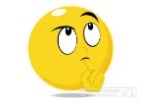 Dijkstra’s Algorithm
 
The single-source shortest-paths problem:  
Given a vertex called the source in a weighted connected graph, find shortest paths to all its other vertices.

 
Applications of the shortest-paths problem include 
transportation planning and packet routing in communication networks, including the Internet. 
Less obvious applications, such as, finding shortest paths in social networks, speech recognition, document formatting, robotics, compilers, and airline crew scheduling.
In entertainment, such as path-finding in video games and finding best solutions to puzzles using their state-space graphs.
There are several well-known algorithms for finding shortest paths, 
Floyd’s algorithm for the more general all-pairs shortest-paths problem. 
Dijkstra’s algorithm, the best-known algorithm for the single-source shortest-paths problem. 
This algorithm is applicable to undirected and directed graphs with nonnegative weights only. 
The limitation has not impaired the popularity of Dijkstra’s algorithm, this condition is satisfied in most applications.
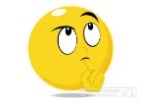 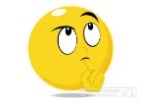 Dijkstra’s algorithm finds the shortest paths to a graph’s vertices in order of their distance from a given source. 
First, it finds the shortest path from the source to a vertex nearest to it, then to a second nearest, and so on. 
Before its ith iteration commences, the algorithm has already identified the shortest paths to i-1 other vertices nearest to the source. 
The edges of the shortest paths leading to these vertices from the source form a subtree Ti of the given graph (Figure 9.10).
Given a graph with n vertices, at the end of i-1th iteration, there forms  a subtree Ti , including the source V0
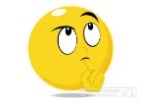 min { u*(v*, D3+d3), u*( v6  D6+d6), u4( v0 d2 ) }
u4
u3
d2
v*
d3
u*
Figure  9.10   Idea of Dijkstra’s algorithm.  The subtree T6 of the shortest paths already found is shown in bold (at the end of 5th iteration). The next nearest to the source  v0  vertex, u* , is selected by comparing the lengths of the subtree’s paths increased by the distances to vertices adjacent to the subtree’s vertices.
d6
v6
v0
u2
d1
u1
u4
u3
d2
v*
d3
u*
d6
v6
v0
u2
d1
u1
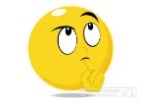 After having identified a vertex u* to be added to the tree, we need to perform two operations:
Move u* from the fringe to the set of tree vertices.
For each remaining fringe vertex u that is connected to u* by an edge of weight w(u*, u) such that du* + w(u*, u) < du,  update the labels of u by u* and  du* + w(u*, u), respectively.
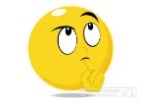 u*
v0
u
(v0 -  u* - u) of length du* + w(u*, u).
w(u*, u)
du*
ui
du
. . .
(v0 -  ui - u) of length du .
Figure 9.11 demonstrates the application of Dijkstra’s algorithm to a specific graph.
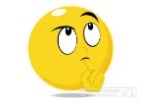 4
b
c
6
3
2
5
7
4
a
d
e
After vertex a is designated as the source, then have a group of vertices {b, d} which are the adjacent to the vertex a. VT ={a} and V - VT = {b, d, c, e}, where the fringe has {b, d}. We need to calculate the distance (a, b) and (a, d), etc.
a(-, 0)		min {b(a, 3) c(-, ∞) 		        d(a, 7) e(-, ∞)} b(a, 3)
4
b
c
6
3
2
5
7
4
a
d
e
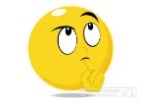 Pick the vertex b instead of (d 7 a), since (a 3 b) has the minimum distance.   
Then VT ={a, b} and V - VT = {d, c, e}. 
Add vertex c to the fringe group of vertices {c, d} adjacent to {a, b}. 
Compute the distance (c b a), (d b a) with previous (d a), etc.
a(-, 0)		min {b(a, 3) c(-, ∞) d(a, 7)	             
		         e(-, ∞)}
4
b
c
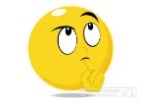 6
2
3
5
7
4
a
d
e
Since (d 2 b 3 a) has the minimum distance, pick the vertex d instead of (d 7 a) and (c 4 b 3 a).  
Then VT ={a, b, d} and V - VT = {c, e}. 
Add vertex e to the group of vertices {c, e} adjacent to {a, b, d}. 
Compute the distance (c b a), (c, d b a) and (e d b a), etc.
4
b
c
a(-, 0)	         min{b(a, 3) c(-, ∞), d(a, 7),	                 e(-, ∞)}
6
3
2
5
7
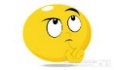 4
a
d
e
4
b
c
6
3
2
5
7
4
min{c(b, 4), c(d, 5}, e(d, 4)}
d(b, 5)	        min{c(b, 3+4), c(d, 5+5), e(d, 5+4)}
a
d
e
4
min{e(d, 4), e(c, 6)}
c(b, 7) 	      min{e(d, 5+4), e(c, 7+6) }
b
c
6
3
2
5
7
4
a
d
e
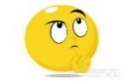 4
b
c
6
3
2
5
7
4
a
d
e
The process is ended for the fringe vertices = { }.
Figure 9.11     Application of Dijkstra’s algorithm. The next closest vertex is  shown in bold.
4
b
c
6
3
2
5
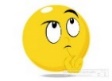 7
4
a
d
e
The shortest paths (identified by following nonnumeric labels backward from a destination vertex in the left column to the source) and their lengths (given by numeric labels of the tree vertices) are follows:
 
from a to b :	a – b			of length 3
from a to d :	a – b – d		of length 5
from a to c :		a – b – c		of length 7
from a to e :		a – b – d – e		of length 9
 
Figure 9.11     Application of Dijkstra’s algorithm. The next closest vertex is  shown in bold.
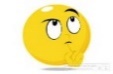 An example:
A weighted, directed graph and the steps in Dijkstra’ s algorithm for the given graph. 
The vertices in VT and the edges in ET are shaped in yellow and blue color, respectively.
∞
a
7
1
4
6
e
b
3
1
2
d
c
5
∞
a(-, 0)	       min {b(a, 7) c(a, 4) d(a, 6) e(a, 1) } 	             	
	       min {b(a, 7) c(a, 4) d(a, 6) d(e, 1)}
e(a, 1) 	       min {b(a, 7) c(a, 4) d(a, 6) d(e, 1+1)}
d(e, 2)
a
7
1
4
6
e
b
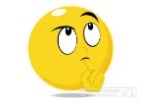 3
1
2
d
c
5
∞
a(-, 0)	        min {b(a, 7) c(a, 4) d(a, 6) e(a, 1) } 
e(a, 1) 	        min {b(a, 7) c(a, 4) d(a, 6) d(e, 1+1)} 		
d(e, 2) 	        min {b(a, 7) b(d, 3) c(a, 4) }
	        min {b(a, 7) b(d, 2+3) c(a, 4) }	
c(a, 4)
a
7
1
4
6
e
b
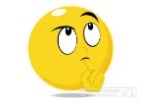 3
1
2
d
c
5
∞
a(-, 0)	        min {b(a, 7) c(a, 4) d(a, 6) e(a, 1) } 
e(a, 1) 	        min {b(a, 7) c(a, 4) d(a, 6) d(e, 1+1)} 		
d(e, 2) 	        min {b(a, 7) b(d, 2+3) c(a, 4) }	
	 	
c(a, 4)         min { b(a, 7), b(d, 3), b(c, 2)} 
                    min { b(a, 7), b(d, 2+3), b(c, 4+2)}
b(d, 5)
a
7
1
4
6
e
b
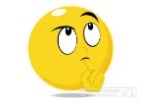 3
1
2
d
c
5
∞
a(-, 0)	        min {b(a, 7) c(a, 4) d(a, 6) e(a, 1) } 
e(a, 1) 	        min {b(a, 7) c(a, 4) d(a, 6) d(e, 1+1) d(e, 2) 	        min {b(a, 7) b(d, 2+3) c(a, 4) }	
c(a, 4)          min { b(a, 7), b(d, 2+3), b(c, 4+2)}
b(d, 5)

The shortest paths are :
(a - e)  of length 1
(a - e - d) of length 2
(a - c) of length 4
(a - e - d - b) of length 5
Total length = 12
a
7
1
4
6
e
b
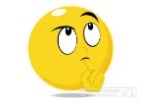 3
1
2
d
c
5
The following paths do not exist:
(a – c – d)
(a – c – b)
(a – b)
(a – d)
∞
a(-, 0)	        min {b(a, 7) c(a, 4) d(a, 6) e(a, 1) } 
e(a, 1) 	        min {b(a, 7) c(a, 4) d(a, 6) d(e, 1+1) d(e, 2) 	        min {b(a, 7) b(d, 2+3) c(a, 4) }	
c(a, 4)          min { b(a, 7), b(d, 2+3), b(c, 4+2)}
b(d, 5)

These are not shortest paths:
(a - e)  of length 1
(a - e - d) of length 2
(a - c) of length 4
(a - c - b) of length 6
Total length = 13
a
7
1
4
6
e
b
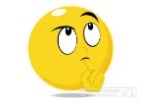 3
1
2
d
c
5
The following paths do not exist:
(a – c – d)
(a – c – b)
(a – b)
(a – d)
An example:
A weighted, directed graph and the steps in Dijkstra’ s algorithm for the given graph. 
The vertices in VT and the edges in ET are shaped in blue color, and the fringe has the nodes in yellow color.
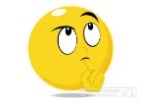 du* + w(u*, u) < du
a(-, -)	     min{b(a, 3), c(-, ∞), 	d(-, ∞), 		             e(a, 6), f(a, 5)}	
b(a, 3)
1
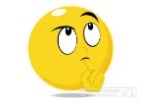 b
c
6
3
4
4
5
5
a
f
d
VT  = { a } and 
fringe vertices, V - VT = { b, c d, f, e}
2
8
6
e
du* + w(u*, u) < du
a(-, -)	       min{b(a, 3), c(-, ∞), d(-, ∞), 		  e(a, 6), f(a, 5)} 

b(a, 3), 	       min{c(b, 3+1), f(b, 3+4), 			     f(a, 5), e(a, 6)}
c(b, 4)
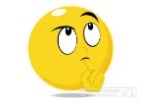 1
b
c
6
3
4
4
5
5
a
f
d
2
8
6
VT  = { a, b } and 
fringe vertices, V - VT = { c d, f, e}
e
From these two sets, we conclude the distances for vertices which are adjacent to the vertices in VT are:
{(c 1 b), (f 4 b), (f 5 a), (e 6 a)}
du* + w(u*, u) < du
a(-, -)	       min{b(a, 3), c(-, ∞), d(-, ∞), 		              e(a, 6), f(a, 5)} 

b(a, 3), 	       min{c(b, 1), f(b, 4), f(a, 5), e(a, 6), 			  d(-, ∞), }
                    min{c(b, 3+1), f(b, 3+4), f(a, 5), 			  f(a, 5), e(a, 6)   }
c(b, 4)
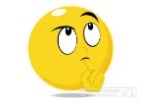 1
b
c
6
3
4
4
5
5
a
f
d
2
8
6
VT  = { a, b } and 
fringe vertices, V - VT = { c d, f, e}
e
From these two sets, we conclude the distances for vertices which are adjacent to the vertices in VT are:
{(c 1 b), (f 4 b), (f 5 a), (e 6 a)}
du*  + w(u*, u) < du
a(-, -)	          min{b(a, 3), c(-, ∞), 		           d(-, ∞), e(a, 6), f(a, 5)} 

b(a, 3), 	          min{c(b, 3+1), f(b, 3+4), 			     f(a, 5), e(a, 6)}

c(b, 4)	          min{f(b, 3+4), f(c, 4+4), 		           f(a, 5), e(a, 6), d(c,4+6)}
f(a, 5)
1
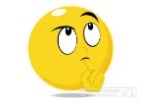 b
c
6
3
4
4
5
5
a
f
d
2
8
6
e
VT  = { a, b, c } and 
V - VT = { d, f, e}
From these two sets, we conclude the distances for vertices which are adjacent to the vertices in VT are:
{(f 4 c), (f 4 b), (f 5 a), (e 6 a), (d, 6 c)}
du*  + w(u*, u) < du
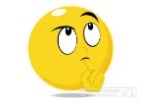 a(-, -)	       min{b(a, 3), c(-, ∞), d(-, ∞), 		              e(a, 6), f(a, 5)} 

b(a, 3), 	       min{c(b, 1), f(b, 4), f(a, 5), e(a, 6), 			  d(-, ∞), }
                    min{c(b, 3+1), f(b, 3+4), f(a, 5), 			  f(a, 5), e(a, 6)  }

c(b, 4)	       min{f(b, 4), f(c, 4), 	f(a, 5), e(a, 6), 		               d(c, 6)}
	       min{f(b, 3+4), f(c, 4+4), f(a, 5), 
                            e(a, 6), d(c,4+6) }
f(b, 7)
1
b
c
6
3
4
4
5
5
a
f
d
2
8
6
e
VT  = { a, b, c } and 
V - VT = { d, f, e}
From these two sets, we conclude the distances for vertices which are adjacent to the vertices in VT are:
{(f 4 c), (f 4 b), (f 5 a), (e 6 a), (d, 6 c)}
du*  + w(u*, u) < du
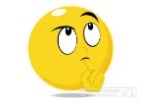 a(-, -)	       min{b(a, 3), c(-, ∞), d(-, ∞), 		              e(a, 6), f(a, 5)} 

b(a, 3), 	       min{c(b, 1), f(b, 4), f(a, 5), e(a, 6), 			  d(-, ∞), }
                    min{c(b, 3+1), f(b, 3+4), f(a, 5), 			  f(a, 5), e(a, 6)  }

c(b, 4)	       min{f(b, 4), f(c, 4), 	f(a, 5), e(a, 6), 		               d(c, 6)}
	       min{f(b, 3+4), f(c, 4+4), f(a, 5), 
                            e(a, 6), d(c,4+6) }
f(b, 7)          min {d(c, 6), d(f, 5), e(f, 2), e(a, 6)}
1
b
c
6
3
4
4
5
5
a
f
d
2
8
6
e
VT  = { a, b, c, f } and 
V - VT = { d, e}
du*  + w(u*, u) < du
a(-, -)	          min{b(a, 3), c(-, ∞), 		           d(-, ∞), e(a, 6), f(a, 5)} 

b(a, 3), 	          min{c(b, 3+1), f(b, 3+4), 			     f(a, 5), e(a, 6)}

c(b, 4)	          min{f(b, 3+4), f(c, 4+4), 		           f(a, 5), e(a, 6), d(c,4+6)}

f(a, 5)	           min{(e(f, 5+ 2), e(a, 6), 			        d(c, 4+6), d(f, 5+5)}
e(a, 6)
1
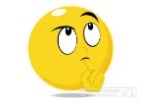 b
c
6
3
4
4
5
5
a
f
d
2
8
6
e
From these two sets, we conclude the distances for vertices which are adjacent to the vertices in VT are:
{(e 2 f), (e 6 a), (d, 6 c), (d, 5 f) }
VT  = { a, b, c, f } and 
V - VT = { d, e}
du*  + w(u*, u) < du
a(-, -)	          min{b(a, 3), c(-, ∞), 		           d(-, ∞), e(a, 6), f(a, 5)} 

b(a, 3), 	          min{c(b, 3+1), f(b, 3+4), 			     f(a, 5), e(a, 6)}

c(b, 4)	          min{f(b, 3+4), f(c, 4+4), 		           f(a, 5), e(a, 6), d(c,4+6)}

f(a, 5)	           min{(e(f, 5+ 2), e(a, 6), 			        d(c, 4+6), d(f, 5+5)}

e(a, 6)	           min{d(c, 4+6), d(f, 5+5), 			d(e, 6+8)}
d(f, 10)
1
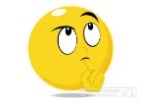 b
c
6
3
4
4
5
5
d
a
f
2
8
6
e
From these two sets, we conclude the distances for vertices which are adjacent to the vertices in VT are:
{(d, 6 c), (d, 5 f), (d, 8 e) }
VT  = { a, b, c, f, e} and 
V - VT = { d}
either
du*  + w(u*, u) < du
a(-, -)	          min{b(a, 3), c(-, ∞), 		                 d(-, ∞), e(a, 6), f(a, 5)} 

b(a, 3), 	          min{c(b, 3+1), f(b, 3+4), 			     f(a, 5), e(a, 6)}

c(b, 4)	          min{f(b, 3+4), f(c, 4+4), 		              f(a, 5), e(a, 6), d(c,4+6)}

f(a, 5)	           min{(e(f, 5+ 2), e(a, 6), 			        d(c, 4+6), d(f, 5+5)}

e(a, 6)	           min{d(c, 4+6), d(f, 5+5), 			d(e, 6+8)}

d(f, 10)
1
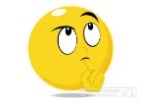 b
c
6
3
4
4
5
5
d
a
f
2
8
6
e
Since both d(c, 4+6) and d(f, 5+5) have the same distance, choose either one arbitrarily.
VT  = { a, b, c, f, e} and 
V - VT = { }
or
du*  + w(u*, u) < du
a(-, -)	          min{b(a, 3), c(-, ∞), 		           d(-, ∞), e(a, 6), f(a, 5)} 

b(a, 3), 	          min{c(b, 3+1), f(b, 3+4), 			     f(a, 5), e(a, 6)}

c(b, 4)	          min{f(b, 3+4), f(c, 4+4), 		           f(a, 5), e(a, 6), d(c,4+6)}

f(a, 5)	           min{(e(f, 5+ 2), e(a, 6), 			        d(c, 4+6), d(f, 5+5)}

e(a, 6)	             min{d(c, 4+6), d(f, 5+5), 			d(e, 6+8)}

d(c, 10)
1
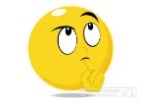 b
c
6
3
4
4
5
5
d
a
f
2
8
6
e
VT  = { a, b, c, f, e} and 
V - VT = { }
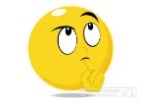 The shortest paths (identified by following nonnumeric labels backward from a destination vertex in the left column to the source) and their lengths (given by numeric labels of the tree vertices) are follows:
 
from a to b :	a – b		of length 3
from a to c :	a – b – c		of length 4
from a to f :	a – f		of length 5
from a to b :	a – e		of length 6
from a to d :	a – f – d 		of length 10
 
Figure  shows the application of Dijkstra’s algorithm. The next closest vertex is  shown in bold.
1
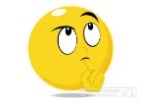 b
c
6
3
4
4
5
5
d
a
f
2
8
6
e
Dijkstra’s algorithm vs Prim’s algorithm. 
Both of them construct an expanding subtree of vertices by selecting the next vertex from the priority queue of the remaining vertices. 
But, they solve different problems and therefore operate with priorities computed in a different manner:  
Dijkstra’s algorithm compares path lengths and therefore must add edge weights, 
while Prim’s algorithm compares the edge weights as given.
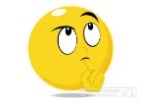 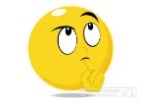 The pseudocode of Dijkstra’s algorithm. 
The set VT of vertices for which a shortest path has already been found .
the priority queue Q of the fringe vertices. 
VT contains a given source vertex and the fringe contains the vertices adjacent to it after iteration 0 is completed.
Algorithm   Dijkstra(G, s)
//Dijkstra’s algorithm for single-source shortest paths
Input: 	A weighted connected graph G = (V, E) with nonnegative weights  and its vertex Output:	The length dv  of a shortest path from s to v and its penultimate vetex  pv for every 
                 vertex v in V
 
Initialize (Q) 	//Initialize priority queue to empty
for  every vertex v in V
	{  dv  ← ∞;  pv ← null
	   Insert(Q, v, dv )	//initialize vertex priority in the priority queue }
ds  ← 0;   Decrease(Q, s, ds  ) 	//update priority of s with ds
VT ←  Ø
for  i ← 0  to  |V| - 1  do {
	u* ← DeleteMin(Q) 	//delete the minimum priority element
	VT  ←  VT   U { u* }
	for every vertex  u in   V - VT    that is adjacent to u* do {
		if  du*  + w(u*, u) < du  
			{ du  ← du*  + w(u*, u);  
			   pu ← u*
			  Decrease (Q, u,  du) } //end if
	} //end for
}//end for
The next to the last
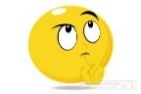 The time efficiency of Dijkstra’s algorithm depends on the data structures used for implementing the priority queue and for representing an input graph itself. 
For the reasons explained in the analysis of Prim’s algorithm before, it is in ϴ( |V|2 ) for graphs represented by their weight matrix and the priority queue implemented as an unordered array. 
For graphs represented by their adjacency lists and the priority queue implemented as a min-heap, it is in ϴ( |E | log |V |).  
A still better upper bound can be achieved for both Prim’s and Dijkstra’s algorithms if the priority queue is implemented using a sophisticated data structure called the Fibonacci heap ϴ( |E | + |V | log |V |).  (e.g., [Cor09]). 
However, its complexity and a considerable overhead make such an improvement primarily of theoretical value.
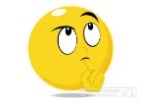 Chapter 07_04
Greedy Algorithms:
Scheduling and 
Huffman Trees Code